Quilting Terms
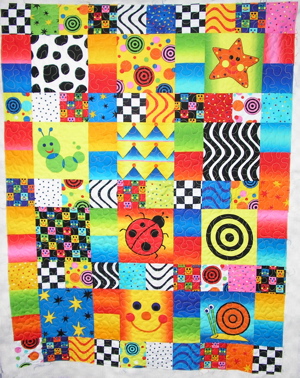 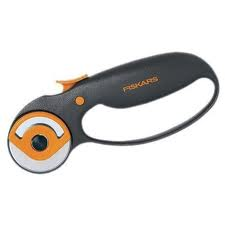 Rotary Cutter: a razor blade wheel, which allows fast, accurate cutting through several layers of fabric.  

Cutting Mat: A special protective surface on which a rotary cutter can be used safely.


Fat Quarter: A piece of fabric cut half width ( approx. 22”) by 18”.
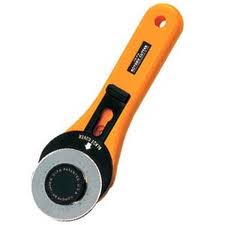 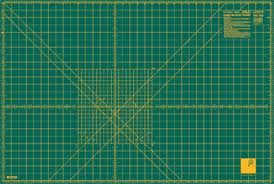 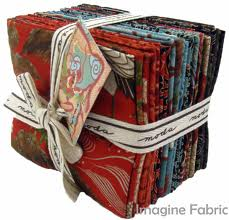 Selvages:  The lengthwise woven edges of the fabric.  Selvages are more densely woven than the rest.Do NOT use the selvage! 
Seam: the line of stitching that joins patches or other parts of a quilt. 
Seam Allowance: The part between the seam line and the cute edge.  Usually ¼” wide.
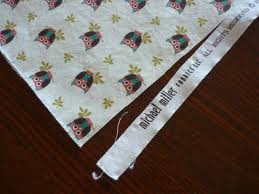 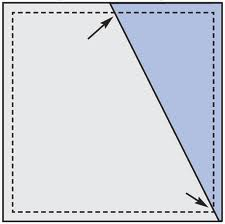 Pressing: LIFTING and PLACING the iron to flatten seam allowances and fabric. DO NOT move the iron back and forth. * Press lighter fabrics to darker*
Block: A design unit, usually a square that is repeated to make the quilt top.

 
Right Side of Fabric: The side that has the print or finishes and will show in the finished quilt.

Sashing: Strips of fabric between blocks. Sashing separates blocks.
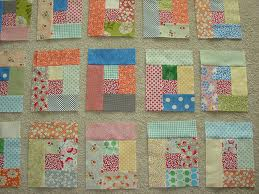 Piecing: Joining together seams.
Chain Piecing: A technique of machine sewing pairs of patches or units oneafter the other without lifting the presser foot or clipping threads between. * Threads are cut later
Border: The outer area of the quilt  (inside the binding) Much like a frame on a picture.
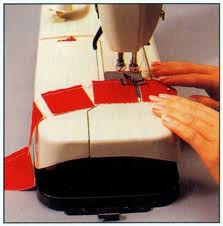 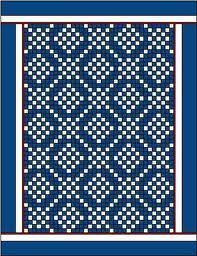 Binding: A strip of fabric used to encase the edges of a quilt.



Batting:  The filler or middle layer of the quilt.
Quilting: The stitching that holds the quilt’s three layers together.  Adds texture to the quilt.
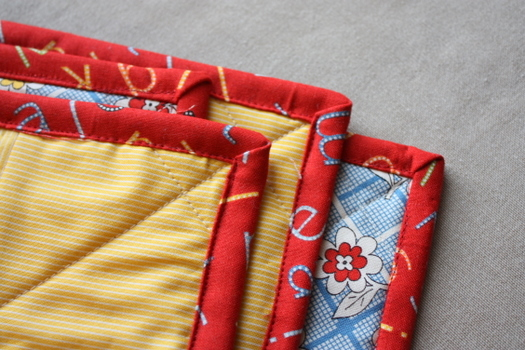 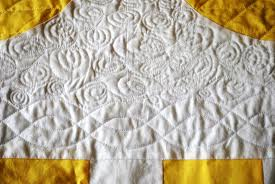 Stitch- In- The- Ditch: A line of quilting stitches that is right next to a seam.


Tying: Fastening the layers of the quilt with yarn.
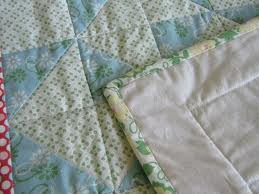 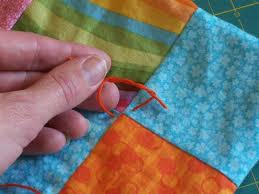 Styles of Quilts
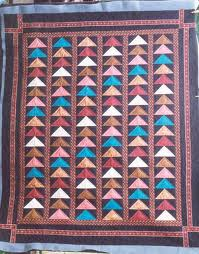 Flying Geese: uses trianglesthat represent geese flyingin a V

Log Cabin: a pattern symbolized by a small square in the middle with strips sewn around all four sides.
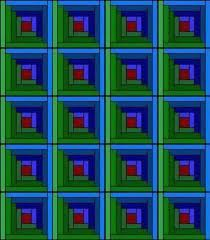 Quilt Styles Cont.
4 Patch and 9 Block:



Rail Fence: a pattern using three fabrics that looks like a picket fence or zigzag line when layered into a quilt.
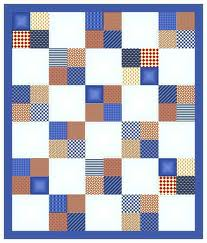 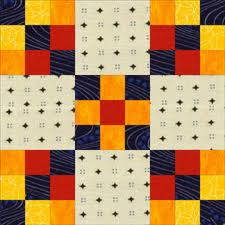 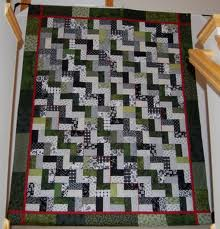 Quilt Styles Cont.
Ohio Star: a nine-patch block made with five plain squares and four quarter-square triangle units.
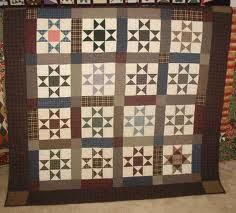